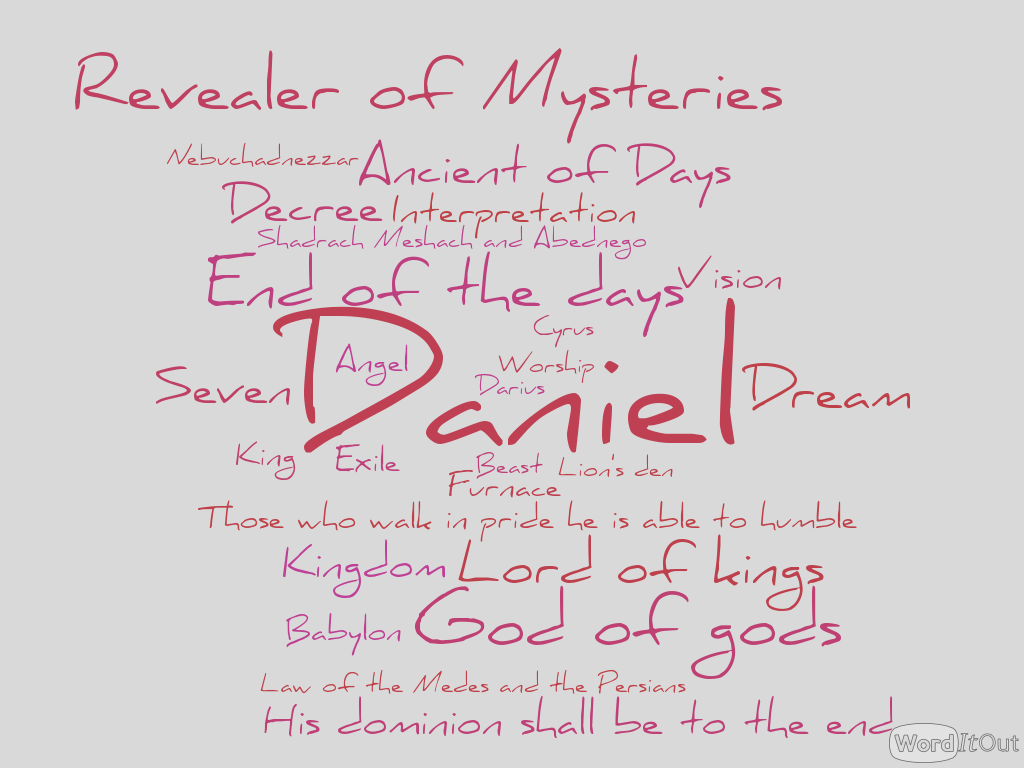 Daniel: Class Schedule
Review of Structure of Daniel
What is the style of chapters 1-6? What is the style of 7-12?
Which section is written in a different language? What language? 
Which chapter pairs its message with chapter 2?
The Book of Daniel (Structure)
Ch. 1-6: Story
Ch. 7-12: Vision
Style:
Ch. 2-7
Aramaic
Ch. 1 Hebrew
Ch. 8-12
Hebrew
Language:
Prologue
God rules in the kingdoms of man.
God preserves His sacred people.
Theme:
Daniel 2-7: God Rules in the Kingdoms of Men
Ch. 7: Daniel’s vision of beasts representing four kingdoms overthrown by Son of Man on the throne.
Ch. 2: Nebuchadnezzar’s dream of statue representing four kingdoms supplanted by God’s eternal kingdom.
Ch. 6: Daniel refuses not to pray and survives the lion’s den.
Ch. 3: Three Hebrews refuse to bow down and survive the fiery furnace.
Ch. 4: Nebuchadnezzar loses kingdom after display of pride.
Ch. 5: Belshazzar loses kingdom after display of pride.
Daniel 3:1-7 – Neb’s Image
Discuss! 
What is significant (ironic) about Nebuchadnezzar’s actions following the events of chapter 2?
Daniel 3:8-23 – Trial by Fire
What does this reveal about the nature of Babylon (City of Man)?
What example to the Hebrew Youths set for the People of God?
Daniel 3:24-30 – God Delivers
Discuss!
What message does this story send to a broader (non-Hebrew) audience?
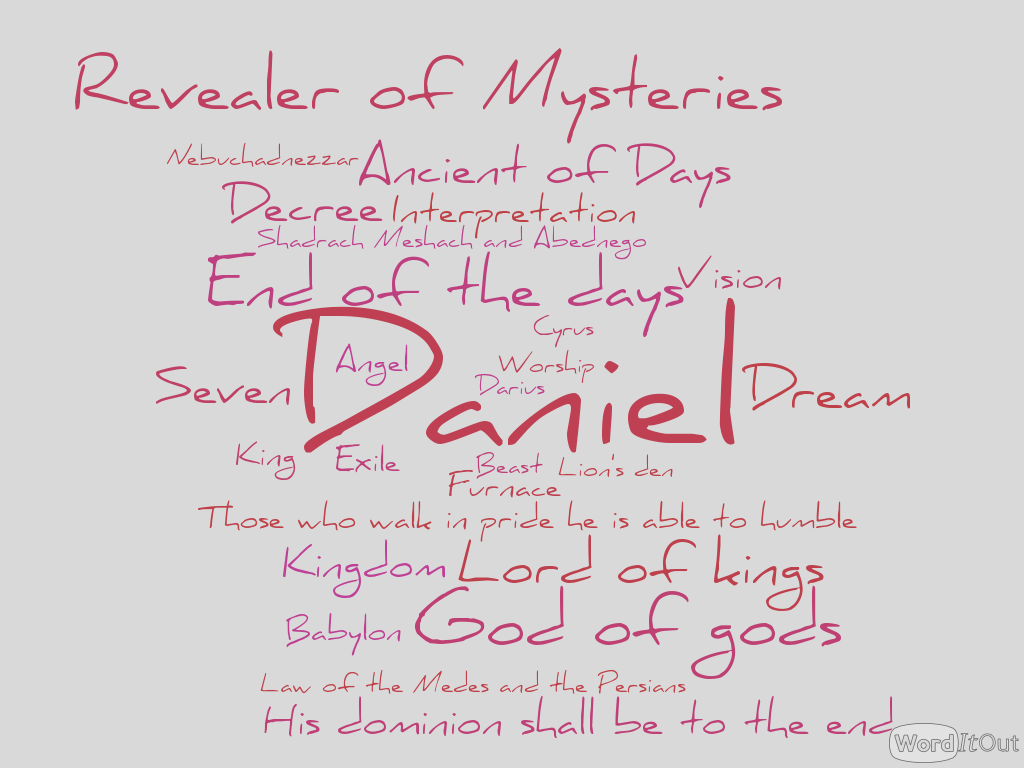 Chapter 4 for Next Week (9/28)
Handout on Website